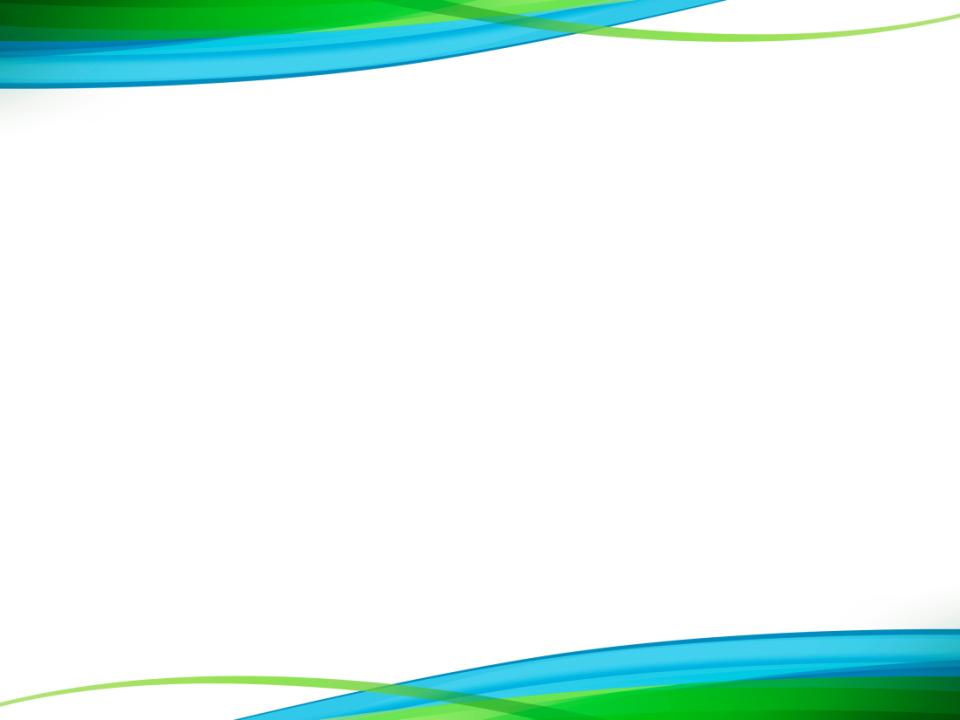 Государственное учреждение образования «Средняя школа №87 г.Минска»
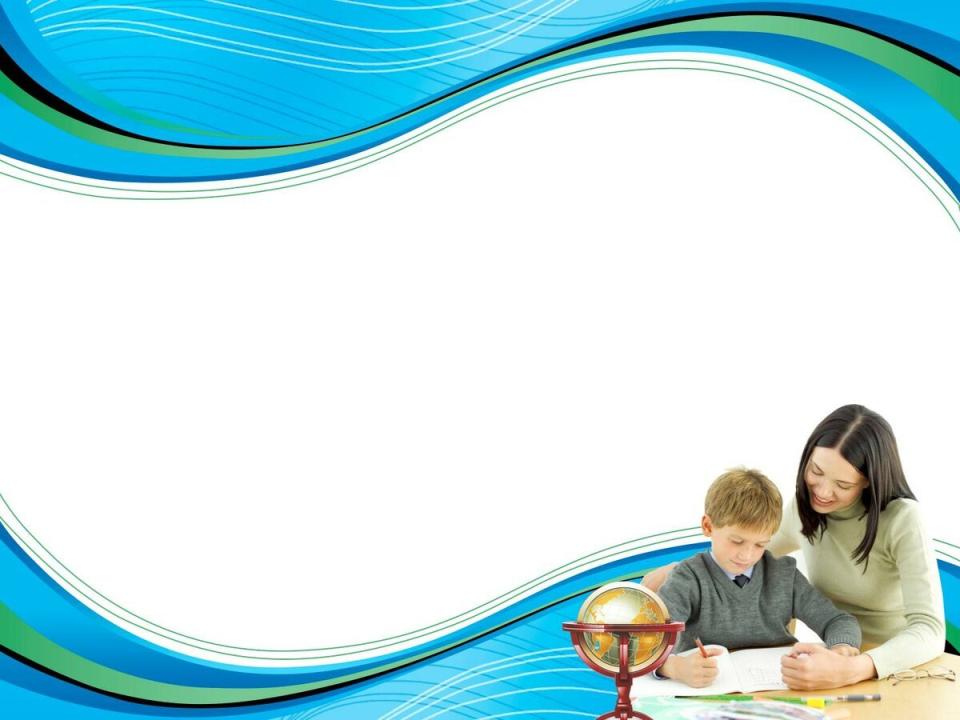 Система работы учреждения образования 
по методическому сопровождению педагогов
 при подготовке высокомотивированных учащихся 
к республиканской олимпиаде по учебным предметам, 
конкурсам исследовательского характера
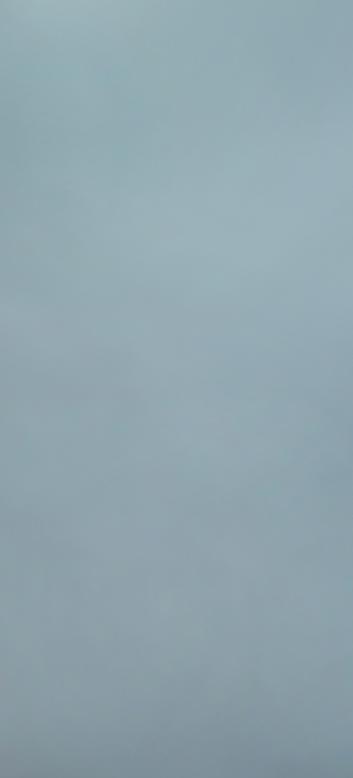 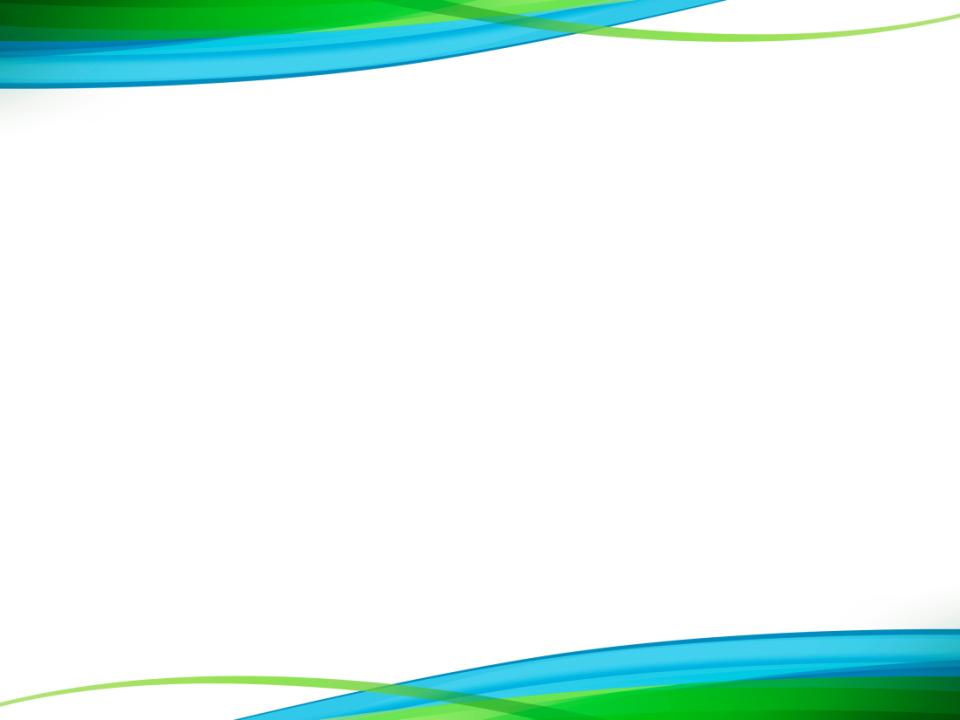 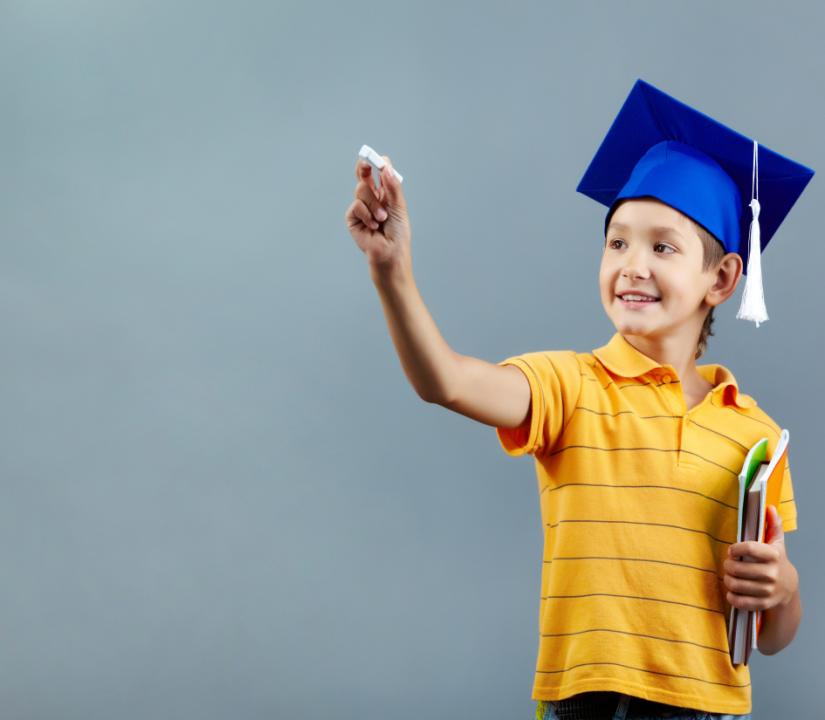 Давно замечено, что таланты 
 являются всюду и всегда, где 
и когда существуют условия, 
благоприятные для их 
 развития                
                            Г.В. Плеханов
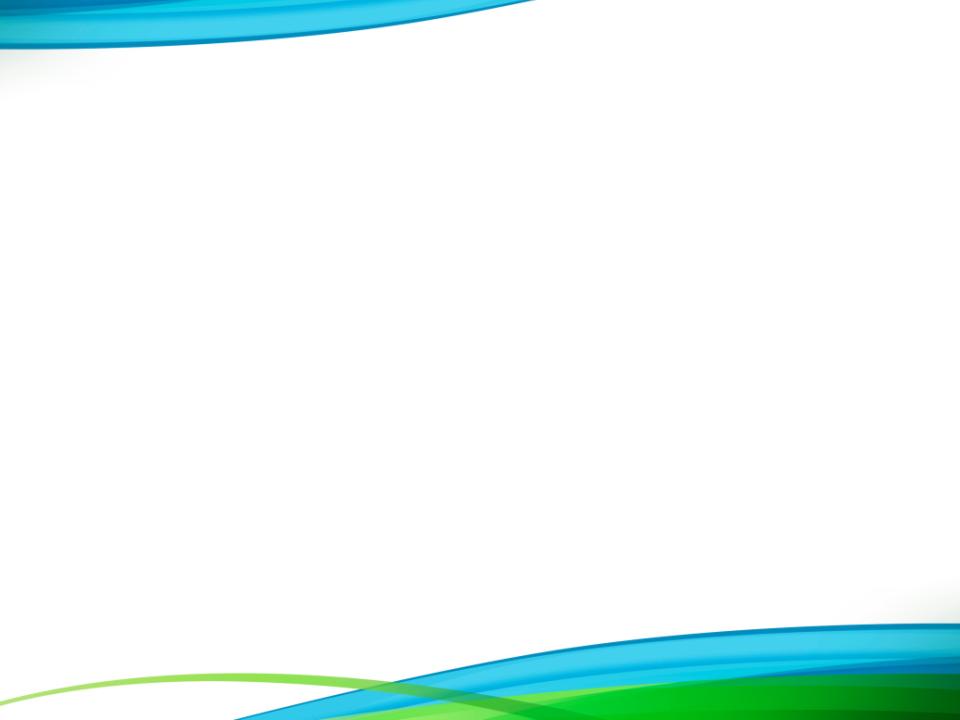 Цель: создание условий для работы педагогического коллектива по выявлению, поддержке и сопровождению учащихся с высоким уровнем учебной мотивации.
Задачи:
 создать психолого-педагогические условия для развития профессионального мастерства педагогов (работа МО, творческих групп, самообразование, обобщения опыта, повышение квалификации);
 создать систему адресного мониторинга и сопровождения высокомотивированных      учащихся;
 создать банк программно-методического материала по работе с одаренными учащимися;
 разработать план работы с учащимися с учетом личностно-ориентированного подхода в образовательном процессе;
 познакомить с перспективами развития высокомотивированных учащихся.
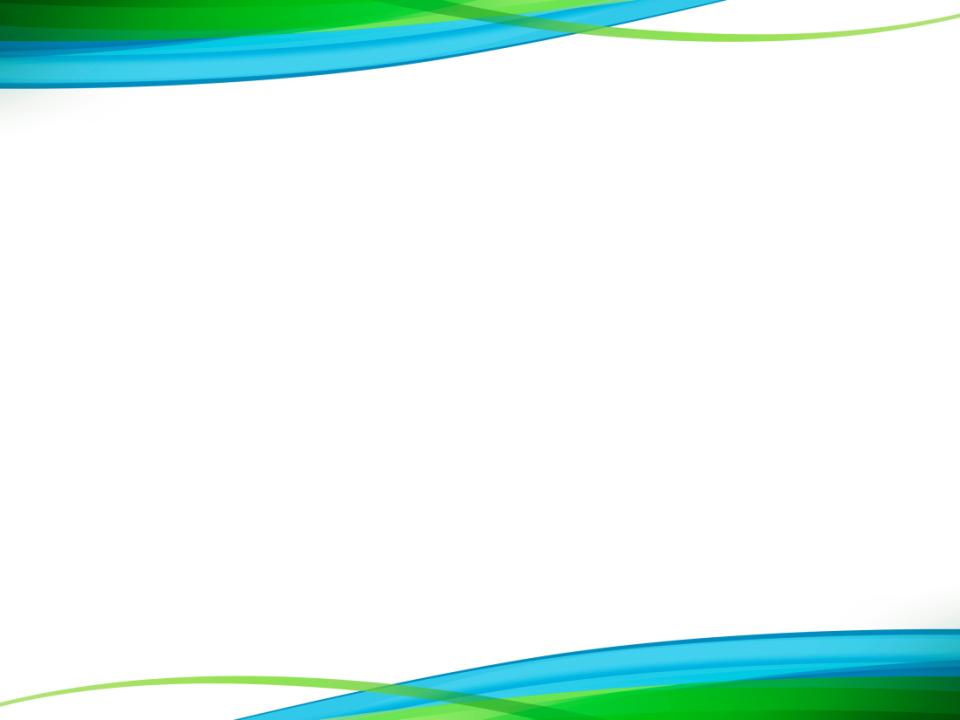 Нормативно-правовое 
обеспечение
приказ «Об организации работы  с одаренными детьми»;
коррекция банка данных одарённых детей  учреждения образования;
план  мероприятий  по организации работы с одаренными детьми на текущий учебный год;
протоколы заседаний МО, творческих групп.
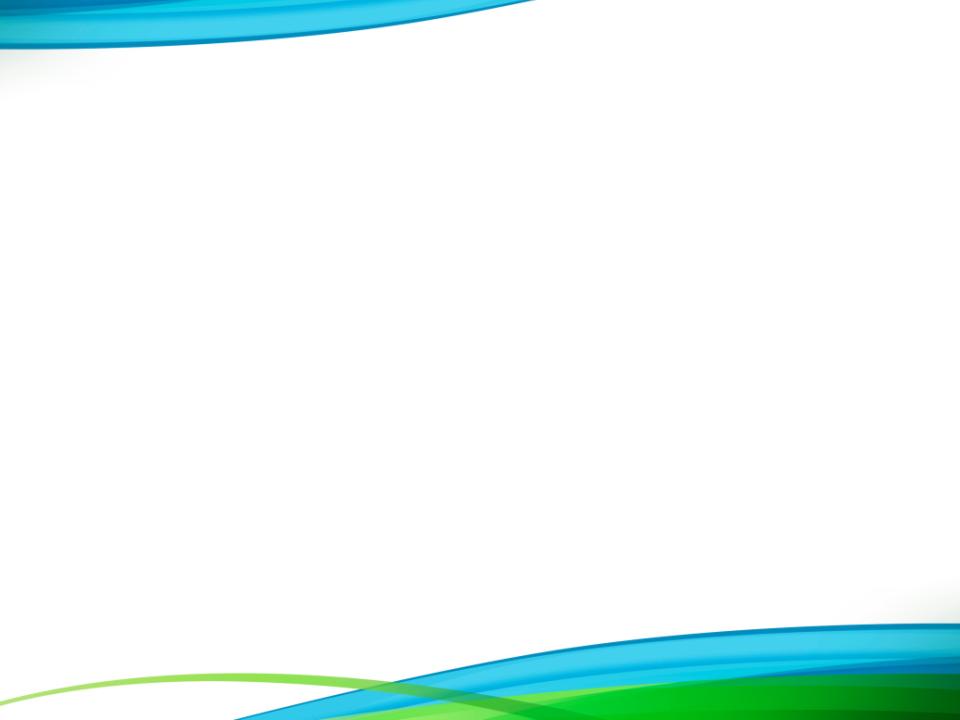 ЭТАПЫ РАБОТЫ  С  ОДАРЕННЫМИ  И ВЫСОКОМОТИВИРОВАННЫМИ  ДЕТЬМИ
1 ЭТАП – ДИАГНОСТИКА, ВЫЯВЛЕНИЕ 
ВЫСОКОМОТИВИРОВАННЫХ УЧАЩИХСЯ
2 ЭТАП – СОСТАВЛЕНИЕ (КОРРЕКЦИЯ) ИНДИВИДУАЛЬНОГО ПЛАНА РАБОТЫ С ОДАРЕННЫМИ УЧАЩИМИСЯ С УЧЕТОМ ЛИЧНОСТНО-ОРИЕНТИРОВАННОГО ПОДХОДА
3 ЭТАП – СОПРОВОЖДЕНИЕ И ПОМОЩЬ В РЕАЛИЗАЦИИ ТВОРЧЕСКОГО ПОТЕНЦИАЛА УЧАЩИХСЯ
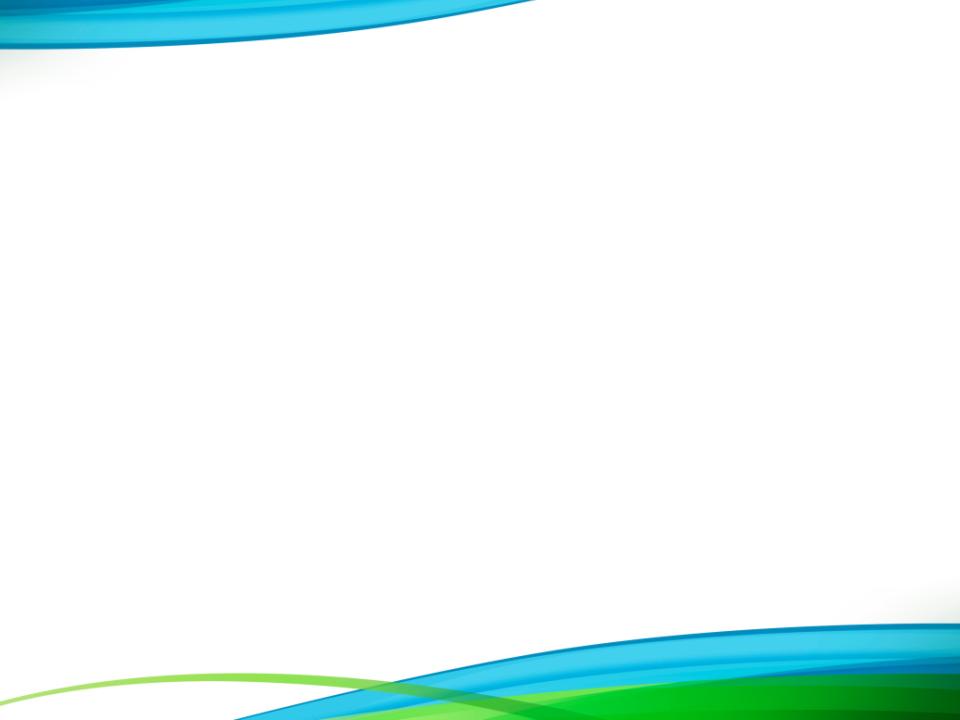 СОСТАВЛЯЮЩИЕ
 профессиональной компетентности педагога
ГОТОВНОСТЬ УЧИТЕЛЯ  К  РАБОТЕ С ОДАРЕННЫМИ УЧЕНИКАМИ
Практический
компонент
Личностный
компонент
Теоретический
компонент
использование приемов и методов развития способностей ученика;
принятие роли тьютора при работе с одаренными учениками;
умение создавать учебные планы, которые будут соответствовать потенциалу одаренного ученика;
подготовка творческих заданий;
использование вопросов открытого характера;
организация индивидуальных консультаций;
умение осуществить индивидуальный подход.
история подходов к пониманию одаренности;
концепции одаренности;
проблемы прогнозирования одаренности;
особенности развития одаренных детей;
возрастные проявления одаренности;
методы и особенности диагностики одаренности;
формы организации обучающей деятельности одаренных школьников;
требования  к  педагогам, работающим с одаренными школьниками;
условия взаимодействия с семьей одаренных учеников.
Мотивация;
Эмпатия;
Эмоциональная стабильность;
Мобильность;
Инициативность;
Креативность;
Стремление к самообразованию.
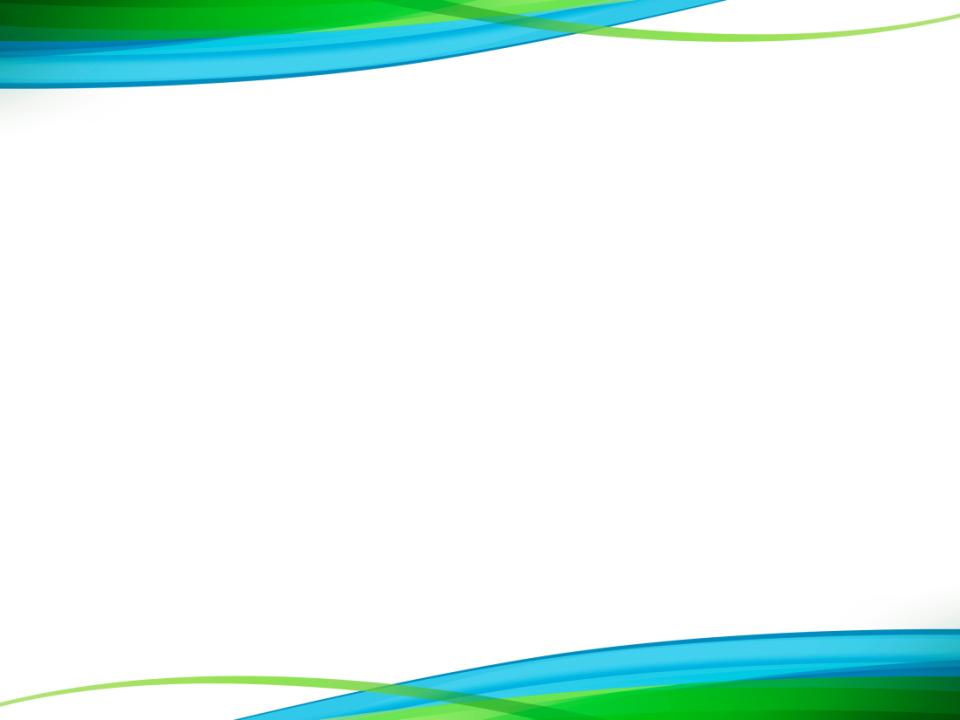 УСЛОВИЯ ДЛЯ РАЗВИТИЯ ПЕДАГОГА
Цель: осознание необходимости повышения собственной профессиональной компетентности, повышение качества и эффективности деятельности педагога.
Задачи: 
- мотивировать педагога на повышение качества и эффективности деятельности;
- погрузить педагога в единое образовательное пространство;
- стимулировать педагога к самоанализу, саморазвитию и самореализации.
ПУТИ
Работа в методических объединениях и творческих группах
Активное участие в педагогических конкурсах и фестивалях
Исследовательская деятельность
Инновационная деятельность, освоение новых педагогических технологий
Различные формы педагогической поддержки
ПЛАНИРОВАНИЕ САМОРАЗВИТИЯ (ЦЕЛИ, ЗАДАЧИ, ПУТИ РЕШЕНИЯ)
ЭФФЕКТИВНАЯ ПЕДАГОГИЧЕСКАЯ ДЕЯТЕЛЬНОСТЬ
САМОРАЗВИТИЕ ПЕДАГОГА
АНАЛИЗ СОБСТВЕННОГО ПЕДАГОГИЧЕСКОГО ОПЫТА, САМОКОРРЕКТИРОВКА
ТРАНСЛЯЦИЯ СОБСТВЕННОГО ПЕДАГОГИЧЕСКОГО ОПЫТА
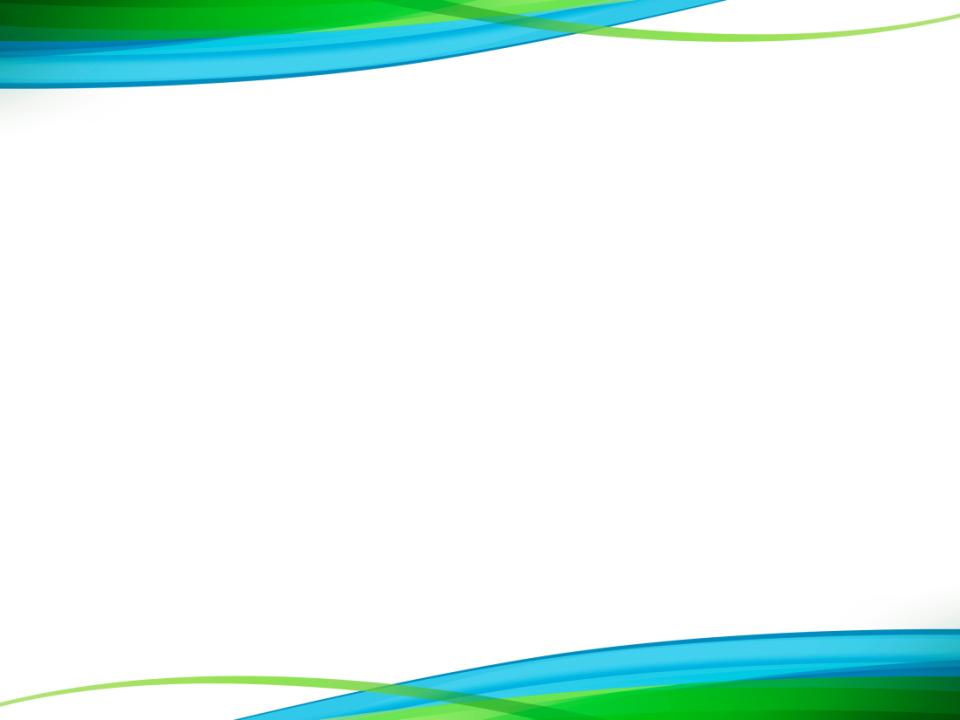 САМОКОНТРОЛЬ
август –     инструктивно-методическое совещание «Организация работы с высокомотивированными учащимися»;
октябрь - «Об итогах школьного этапа республиканских олимпиад»;

декабрь – «Об итогах районного этапа республиканских олимпиад»;

июнь -  «Об итогах работы по созданию условий для обучения и воспитания одаренных учащихся в учебном году».
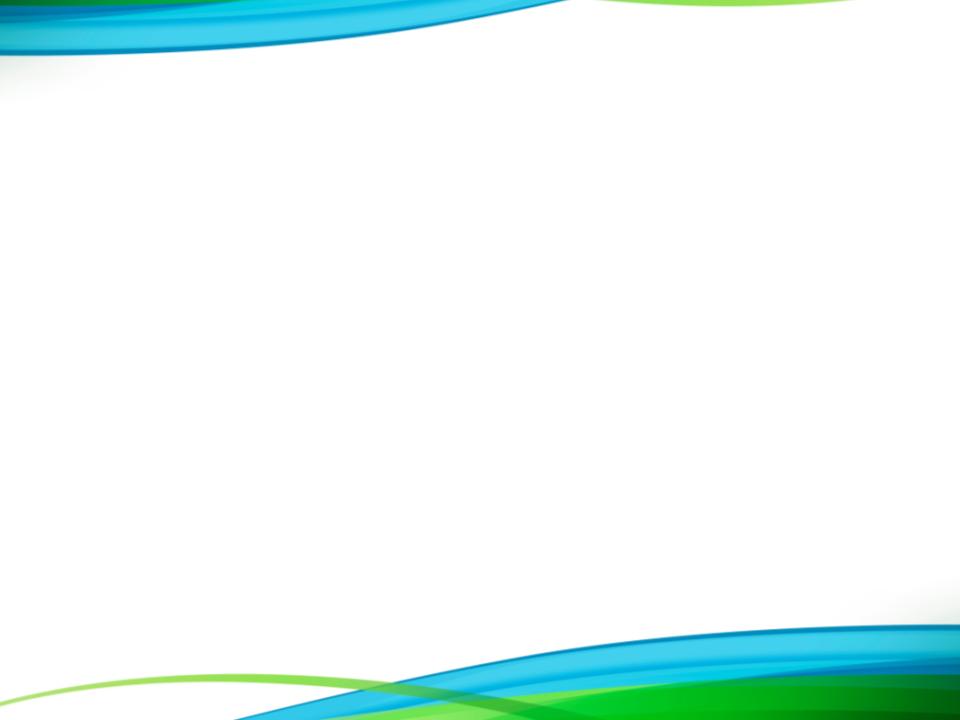 научно-методическую 
деятельность педагога
преемственность 
(УДО - I ступень - ІІ, ІІІ ступень)
факультативы
работы интеллектуального клуба G.A.T.E.(Р)
профильное обучение
КОМПОНЕНТЫ РАБОТЫ 
С ОДАРЁННЫМИ 
УЧАЩИМИСЯ
занятия по интересам,  предметные кружки
работы дискуссионного клуба  «Открытие»
Интеллектуальные и творческие конкурсы
внеурочная работа по предметам
олимпиадное движение
система дополнительного образования
методическое сопровождение учителей-предметников
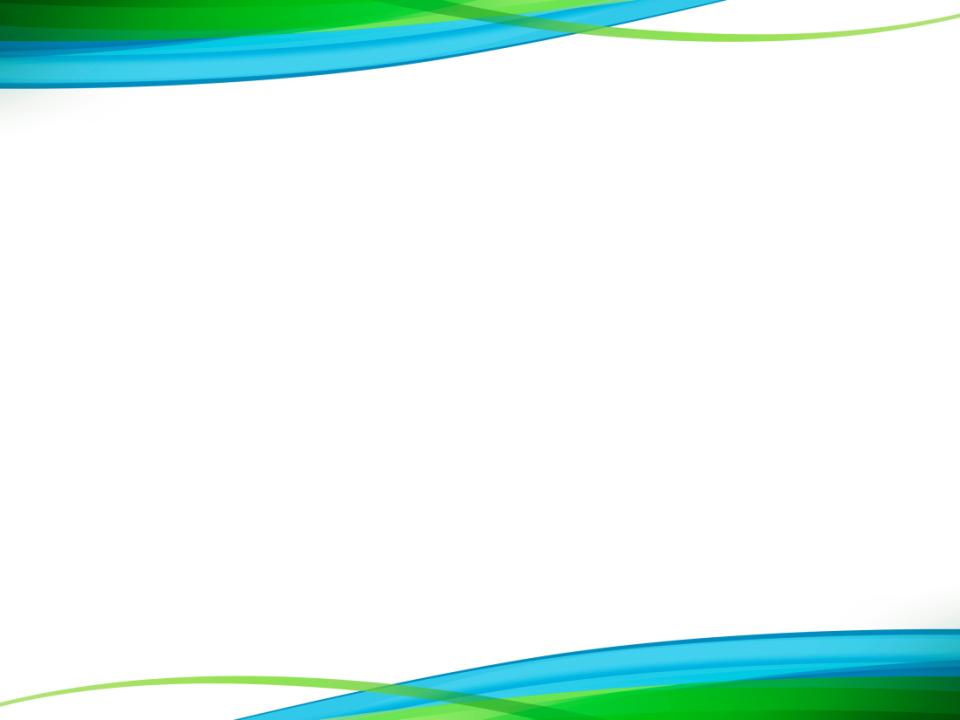 ОРГАНИЗАЦИОННО-МЕТОДИЧЕСКОЕ СОПРОВОЖДЕНИЕ ПЕДАГОГОВ В РАБОТЕ С ОДАРЕННЫМИ ДЕТЬМИ
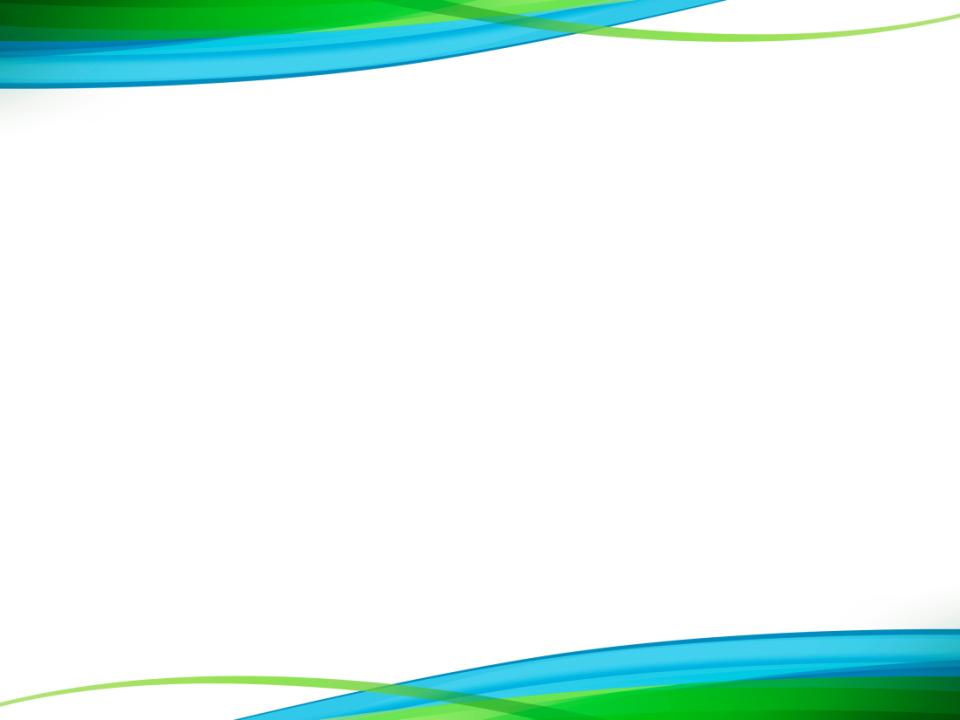 Система работы школы 
с одаренными учащимися
Учащиеся
I ступени
Дошкольники
Учащиеся
II и III ступени
Диагностика (создание индивидуального плана, психолого-педагогическое сопровождение; родительские собрания; конкурсы, исследовательская/проектная деятельность, олимпиады)
Преемственность – посещения занятий в начальной школе; психолого-педагогическое сопровождение; корректировка плана работы; внеурочная деятельность; школьные научные сообщества; олимпиады, конкурсы, НПК
Преемственность (посещение занятий в УДО; собеседование с педагогами УДО; круглый стол)
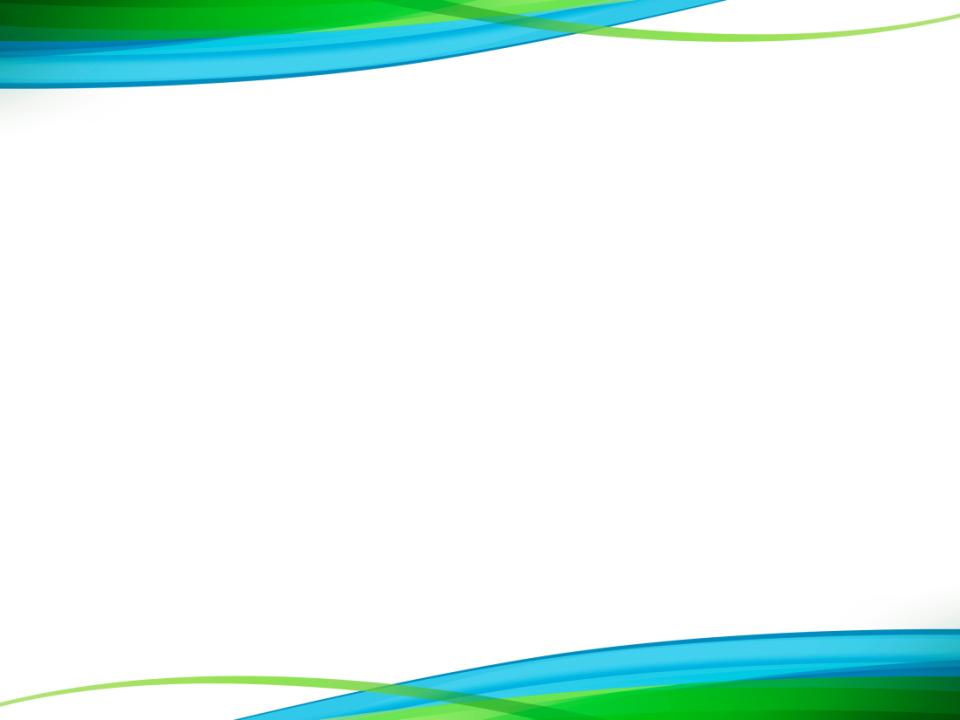 СПАСИБО
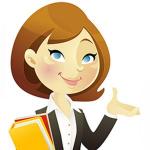